The Wisdom of Easter
Proverbs 10:16
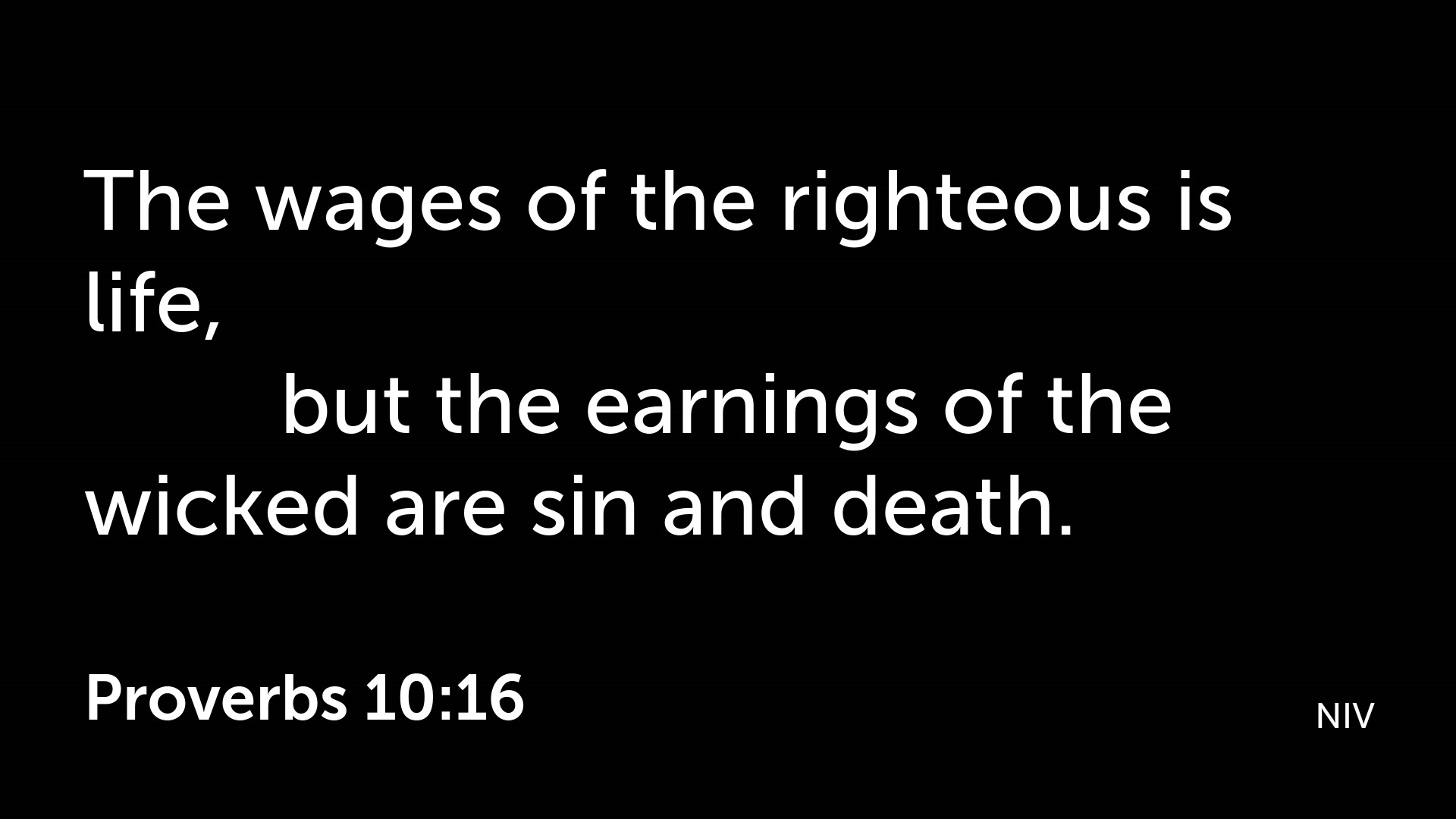 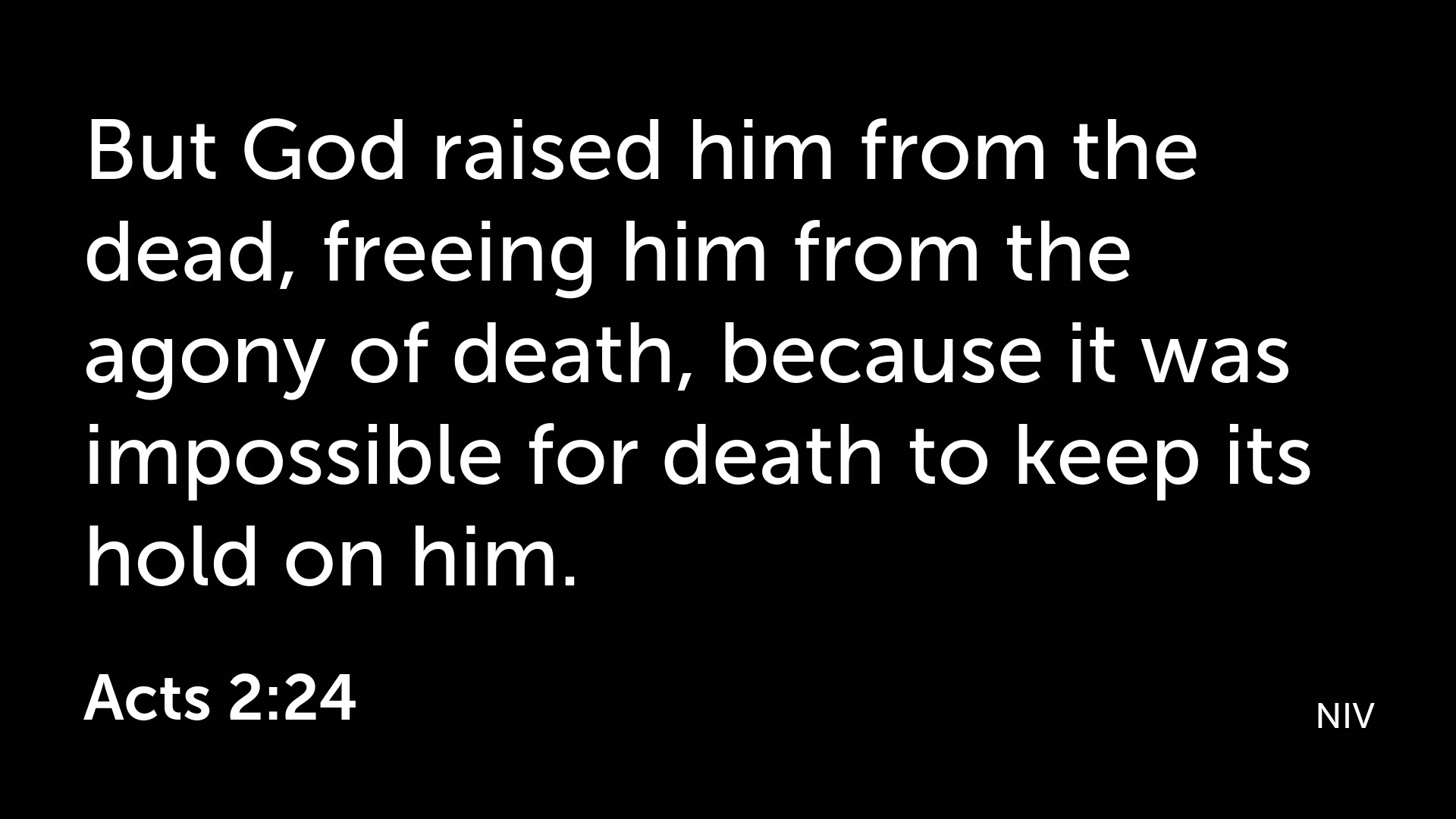 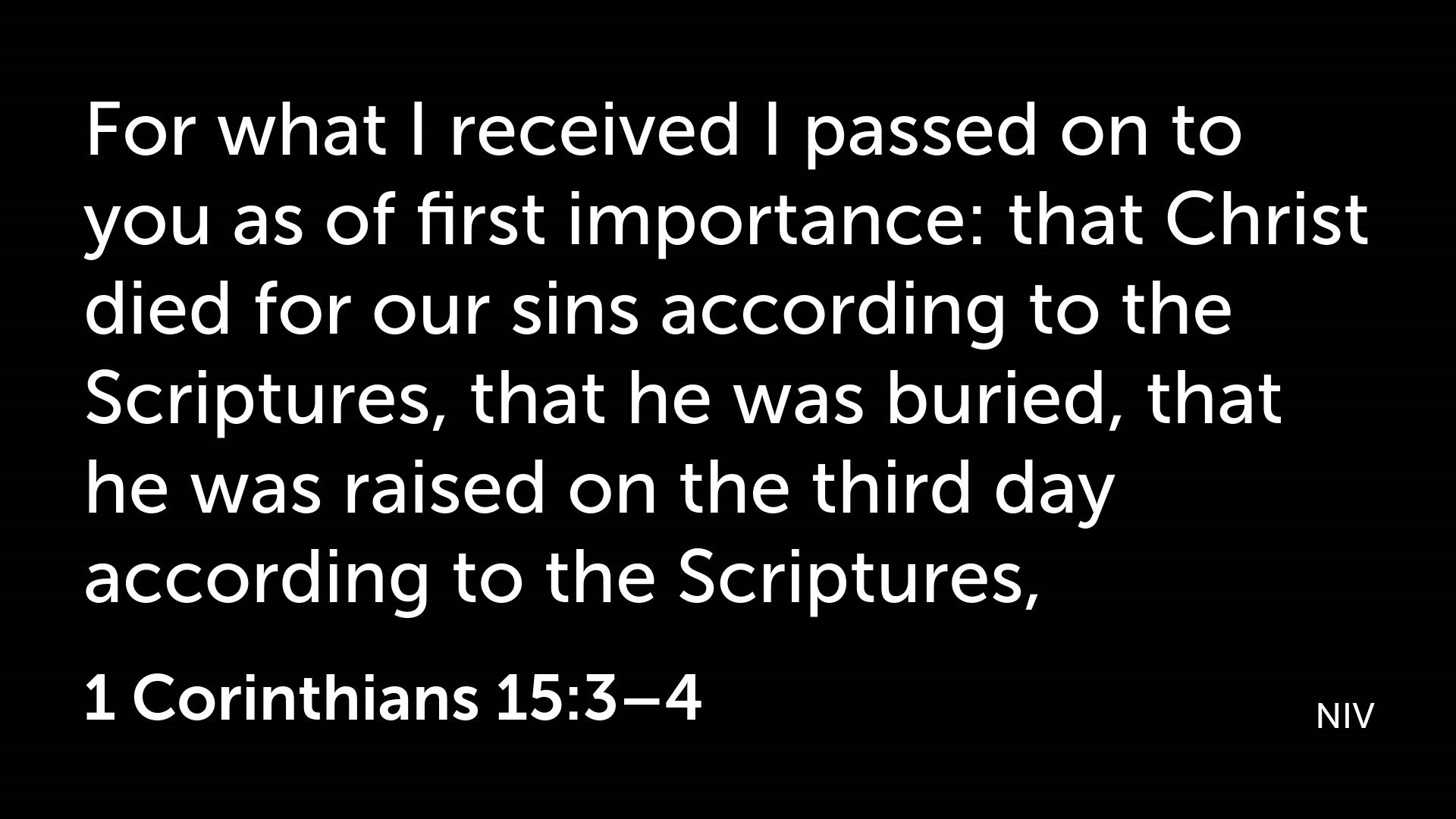